Фонетика. 5 класс
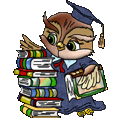 Справка
Бодуэн де Куртенэ
ученый-лингвист
Одно звук поторопился, разволновался и в результате попал не в свою «семейку». Пожалуйста, помоги ему. Объясни его ошибку.
Ж Ш Х Ц
Л М Н 
Б Р Й
Ч Х Щ
Лингвистическая задача
Сравните, какой звук обозначает буква Д в словах 

САДЫ, САД, ПОСАДКА
         [сады]    [сат]   [пасатка]
Игра «Рассели «жильцов»
Слова вьюга, ёж, баян, морковь, сшить, семья  рассели в домики







В первый домик - слова, в которых                         количество букв и звуков совпадает.
Во второй – слова, в которых букв больше,                 чем звуков.
В третий – слова, в которых звуков больше,                      чем букв.
Закончи фразу
Фонетика – это раздел языкознания, изучающий …..
Звуки мы …., а буквы …..
В русском языке … буквы, из них … обозначают гласные звуки, а … - согласные.
Не обозначают звуков буквы …. .
Шипящие звуки …. .
Мягкость согласного обозначается ….,                     а также буквами … .
Буквы е, ё, ю, я обозначают два звука в следующих случаях: ….  .
Игра «Наоборот»
Прочитай записанные слова, потом произнеси звуки в обратном порядке, чтобы получить:
 из слова Лён – цифру;
 из слова Лей – название дерева;
 из слова Люк – большой мешок;
 из слова Ток – домашнее животное;
 из слова Шёл – неправду.
Волшебная сила звука
Волшебную силу звука используют поэты в своих стихах, достигая с помощью их  подбора и сочетания особенной выразительности.
Какие звуки помогают услышать гром в стихотворении Ф. Тютчева?                                         Люблю грозу в начале мая,                                            Когда весенний первый гром,                                        Как бы резвяся и играя,                                                  Грохочет в небе голубом.                                      Гремят раскаты молодые…
Вывод:
определённый подбор звуков способствует созданию выразительной картины в художественном произведении и нашей речи. Этот приём в литературе называется звукопись.   
   Зву́копись — применение разнообразных фонетических приёмов для усиления звуковой выразительности речи.
Подводим итоги урока.
Закончи фразу
 Сегодня я узнал…
 Было интересно…
 Было трудно…
 Я выполнял задания…
 Я понял, что…
 Теперь я могу…
 Я научился…
 У меня получилось …
 Я попробую…
 Меня удивило…
 Мне захотелось…
Домашнее задание
сочинить  собственную лингвистическую сказку  по аналогии с прослушанной;
придумать (подобрать) другие игры по теме;
 придумать (подобрать) примеры для аналогичных игр; 
 составить задания – тесты по теме;
 устный развёрнутый ответ по одной из тем:
     - Звукопись;
     - Аллитерация;
     - Особенности русского ударения.